Diapositiva de recursos humanos 1
Comisión Especial Multipartidaria 
encargada del Ordenamiento Legislativo - CEMOL
Diapositiva de recursos humanos 1
Proyecto de Ley 6939: 
Proyecto de Resolución Legislativa que modifica el artículo 77 del Reglamento del Congreso de la República.
Proyecto de Resolución Legislativa que modifica el artículo 77 del Reglamento del Congreso de la República, sobre envío a Comisiones y estudio
Según dispone el Reglamento del Congreso en el envío de una proposición a Comisiones, luego de verificar que la proposición de ley o resolución legislativa cumple con los requisitos reglamentarios formales, la oficina especializada de la Oficialía Mayor la recibe, la registra y dispone su publicación en el Portal del Congreso, informando a la Vicepresidencia encargada de procesar y tramitar la iniciativa.
Se plantea modificar el artículo 77 del Reglamento del Congreso de la República para establecer que la Vicepresidencia encargada de procesar y tramitar las iniciativas a Comisiones deberá aplicar el criterio técnico.
Se trata de resaltar que la Vicepresidencia encargada de procesar y tramitar los proyectos de ley a las Comisiones correspondientes debe aplicar criterios técnicos para facilitar el estudio y aprobación de los proyectos de ley  y mejorar la calidad de las normas que se aprueban.
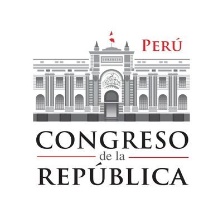 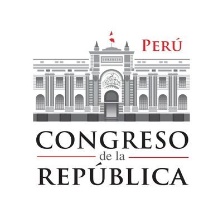